Abstract Title (example 1)
Shiro Sakai1, and N. Nagaosa1,2
1RIKEN Center for Emergent Matter Science (CEMS), Wako, Saitama 351-0198, Japan
2Department of Applied Physics, University of Tokyo, Tokyo 113-8656, Japan
The CEMS-QPEC Symposium on "Emergent Quantum Materials" will be held on Jan 18-20, 2017 at Ito International Research Center, University of Tokyo. This is the 16th workshop since 1996, in a series held by JRCAT, AIST-CERC, ERATO, FIRST and RIKEN.
The aim of this international workshop is to gather leading and active researchers and to provide a forum to share the latest information and ideas on emergent phenomena in correlated quantum materials, and discuss future directions.
In particular, we focus on the following subjects:

Topological magnets, topological insulators, topological superconductors, Weyl systems
Interfaces, layered systems, superstructures
Gigantic responses from strong correlations
Unconventional superconductors
Quantum criticality
Spintronics
Emergent phenomena under extreme conditions
Non-equilibrium physics
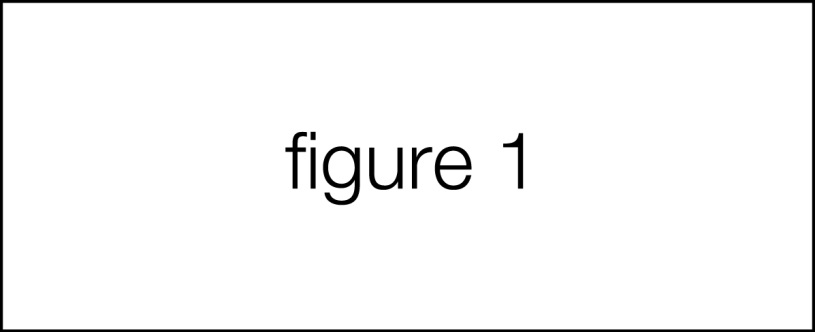 Fig. 1　The caption of figure 1.
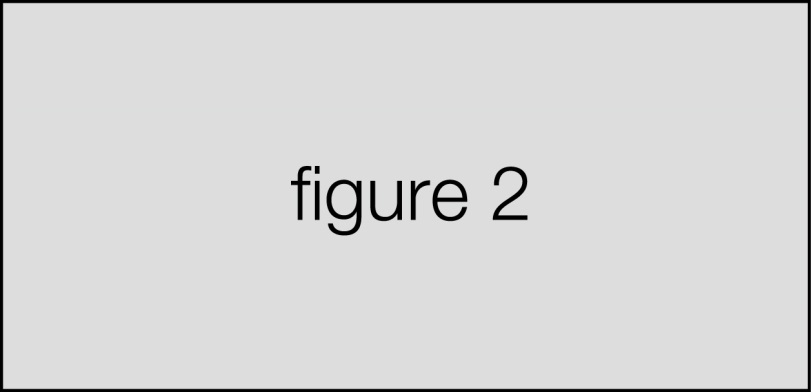 Fig. 2　The caption of figure 2.